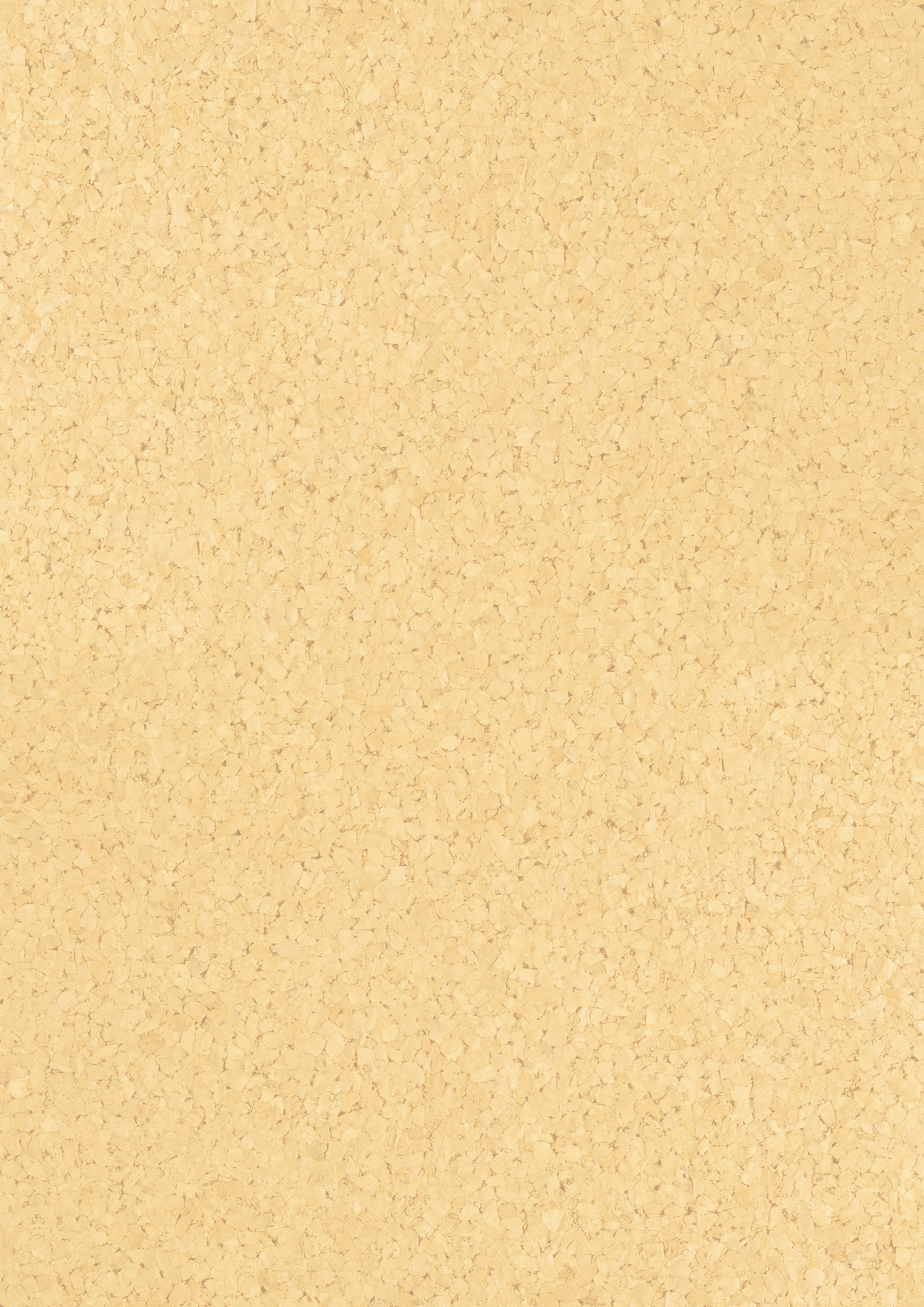 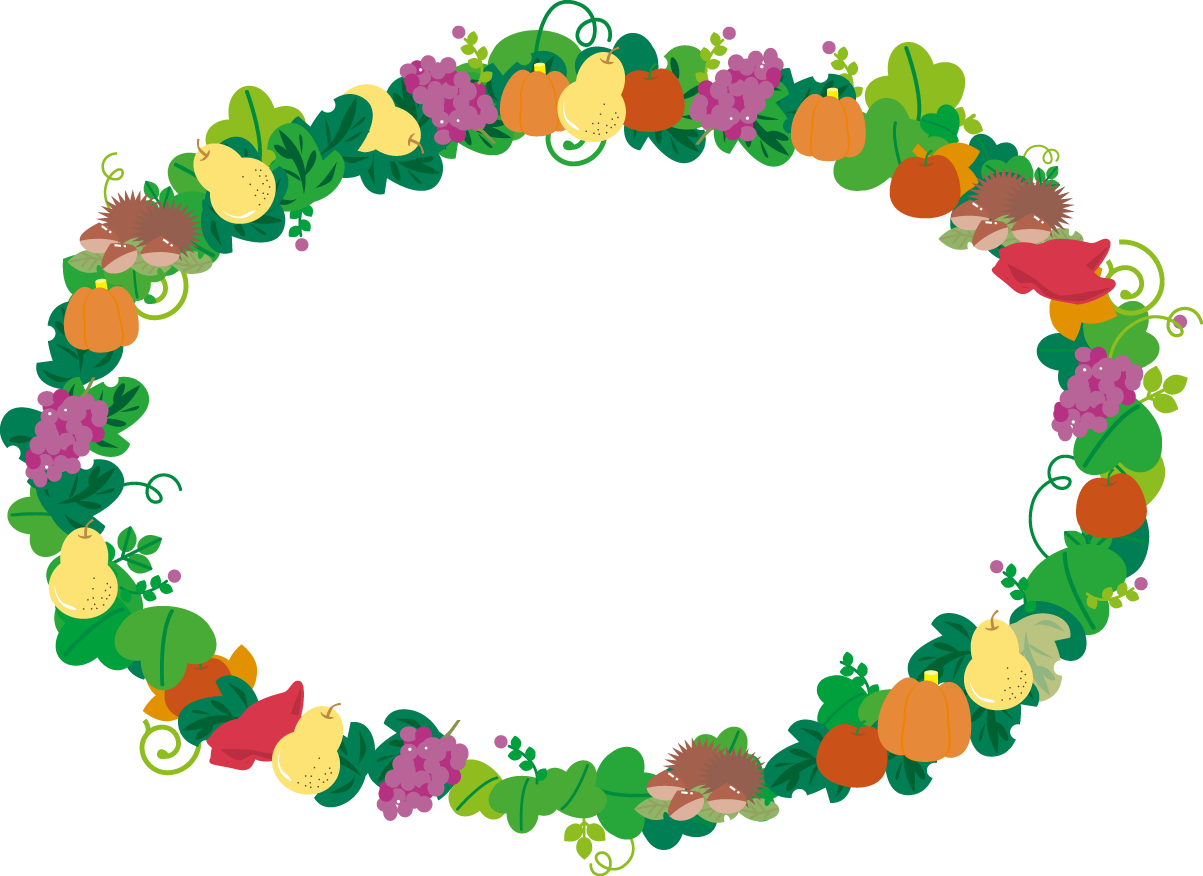 令和４年３月新規高等学校卒業予定者
神戸地域
　　新規高卒者就職フェア
11
19
（　）
金
年
月
令和３
日
◆会場内に事業所別ブースを設置します。（約１８社を予定）
◆人事担当者から「事業所概要」「仕事の内容」「求人条件」
　等を直接聞くことができます。
◆参加企業への応募を希望する場合は必ず説明を受けてください。
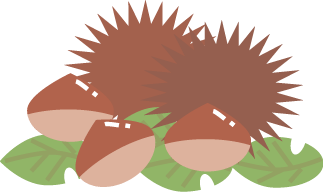 【会場】神戸クリスタルタワー３F　クリスタルホール
神戸市中央区東川崎町１－１－３
時間
１部　１２：３０～１４：００　２部　１４：３０～１６：００
新型コロナウィルス感染拡大防止の観点から、完全入れ替え制
　（参加事業所変更なし）で実施します。
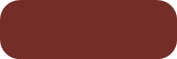 ハローワーク神戸　学卒部門　【TEL】078-362-4581
　　　　　　　　　　　　　　【FAX】078-361-1195
お問い合わせ先
主催：ハローワーク神戸・三田・灘・西神　　共催：兵庫労働局